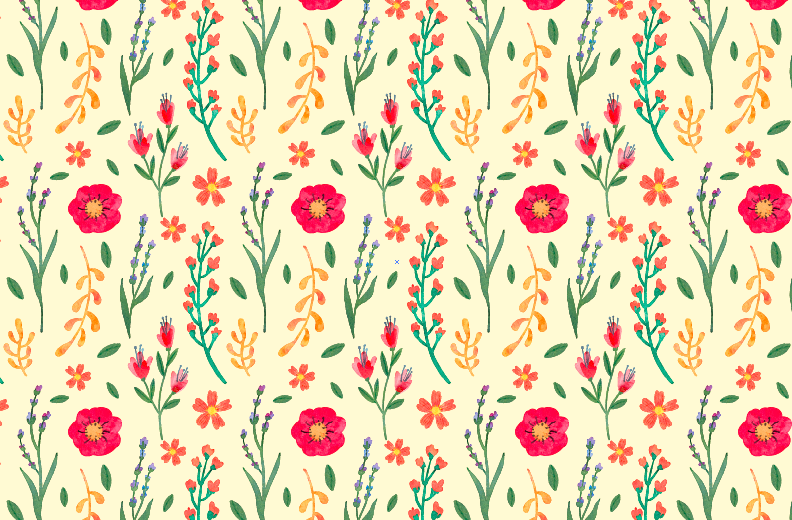 2019
简约小清新通用模板
FLOWER SIMPLE SMALL FRESH UNIVERSAL DEMO TEMPLATE
下一页
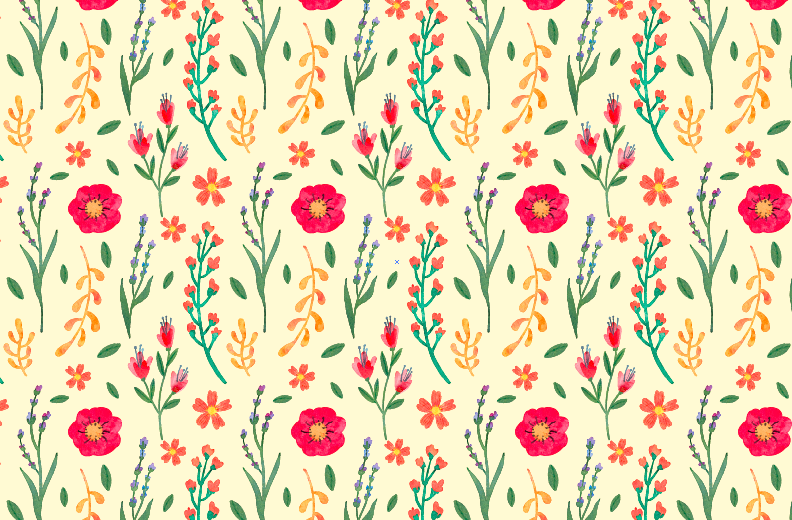 目录
CONTENTS
01
02
03
04
标题
标题
标题
标题
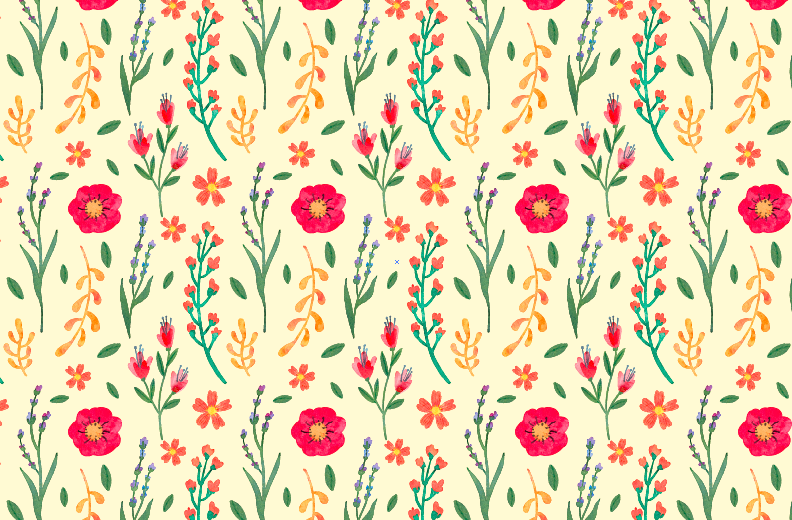 01
标题
This PPT template for the rice husk designer pencil demo works, focusing on the production of high-end design templates, I hope to help your demonstration
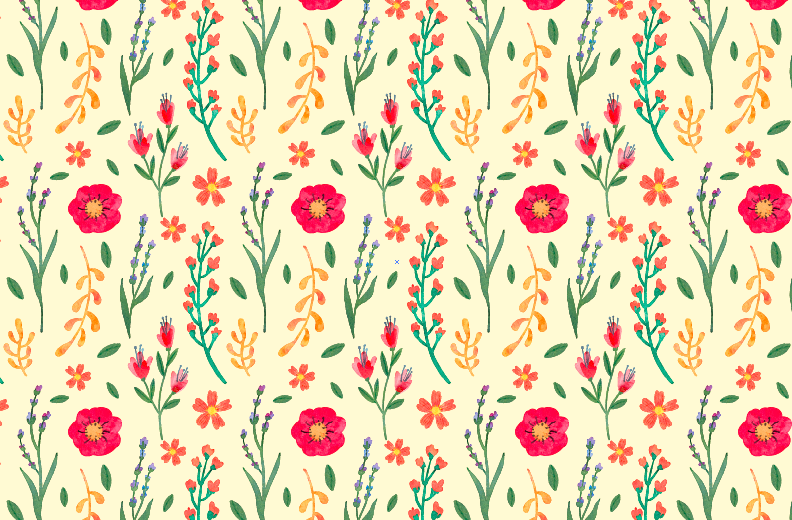 标题
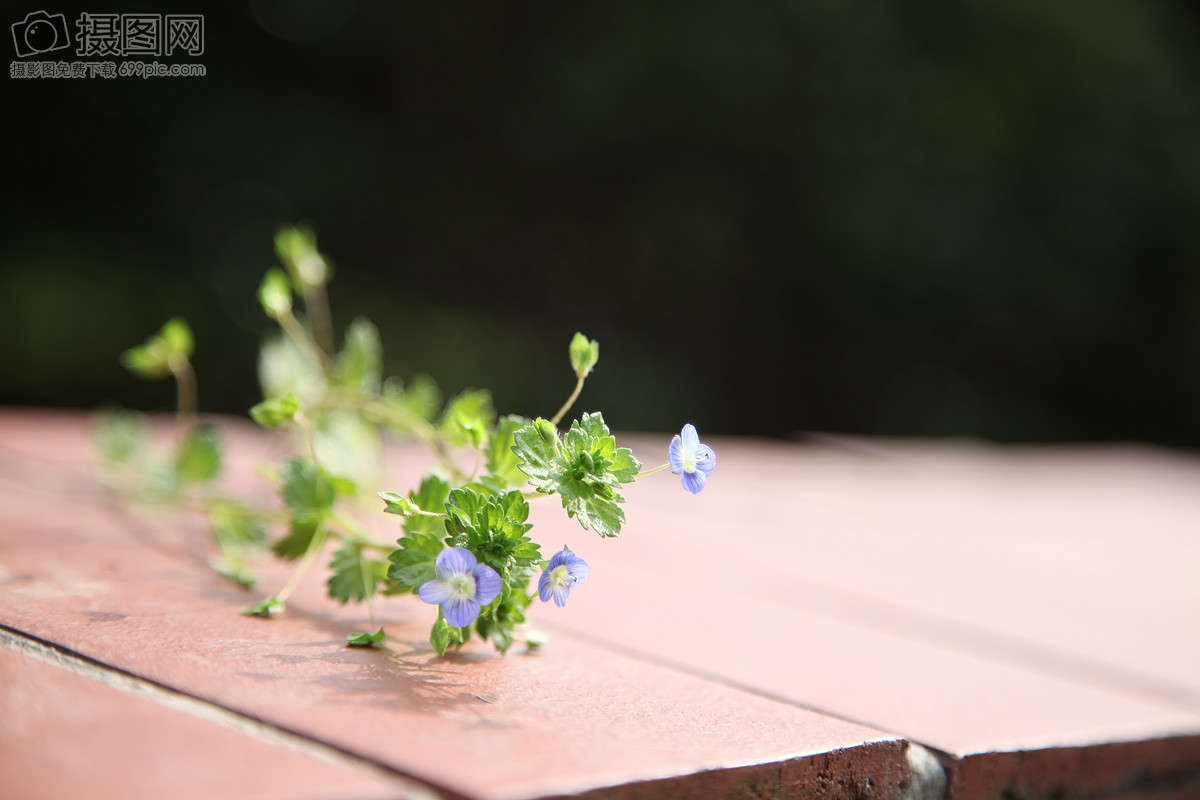 小清新演示设计
This PPT template for the rice husk designer pencil demo works, focusing on the production of high-end design templates, I hope to help your
专注演示
专注设计
无愧本心
This PPT template for the rice husk designer pencil demo works, focusing on the
This PPT template for the rice husk designer pencil demo works, focusing on the
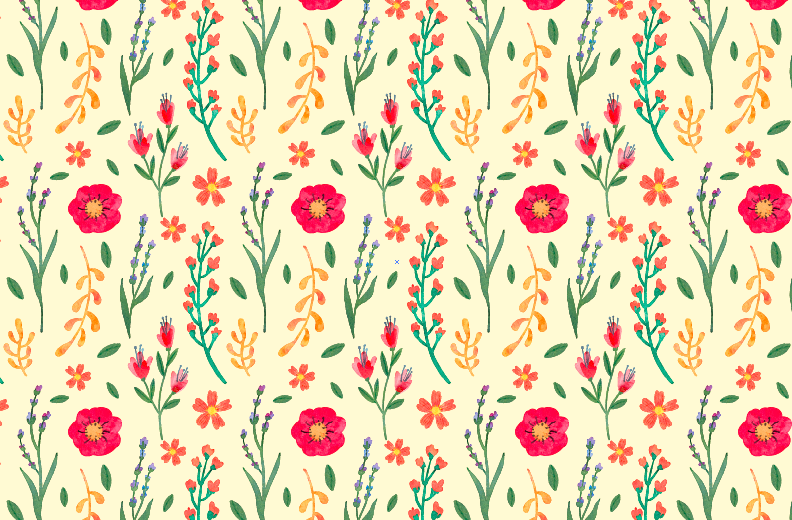 标题
小清新设计
小清新设计
小清新设计
小清新设计
This PPT template for the rice husk designer pencil demo works, focusing on the production of high-end
This PPT template for the rice husk designer pencil demo works, focusing on the production of high-end
This PPT template for the rice husk designer pencil demo works, focusing on the production of high-end
This PPT template for the rice husk designer pencil demo works, focusing on the production of high-end
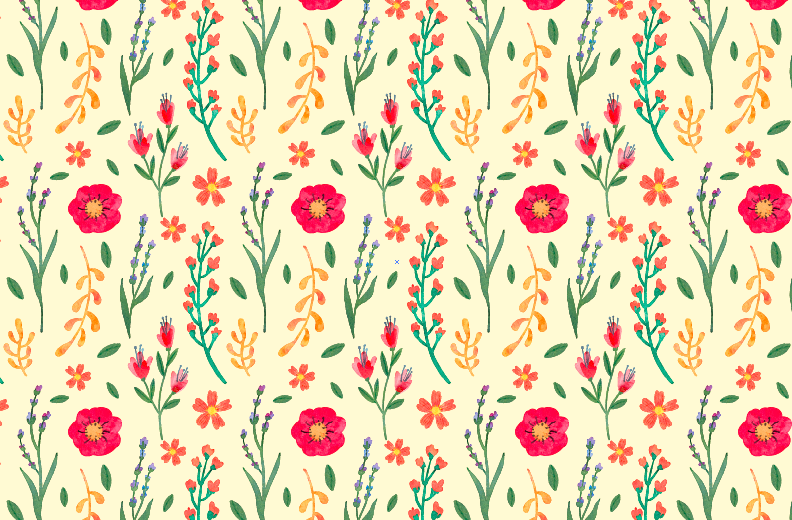 标题
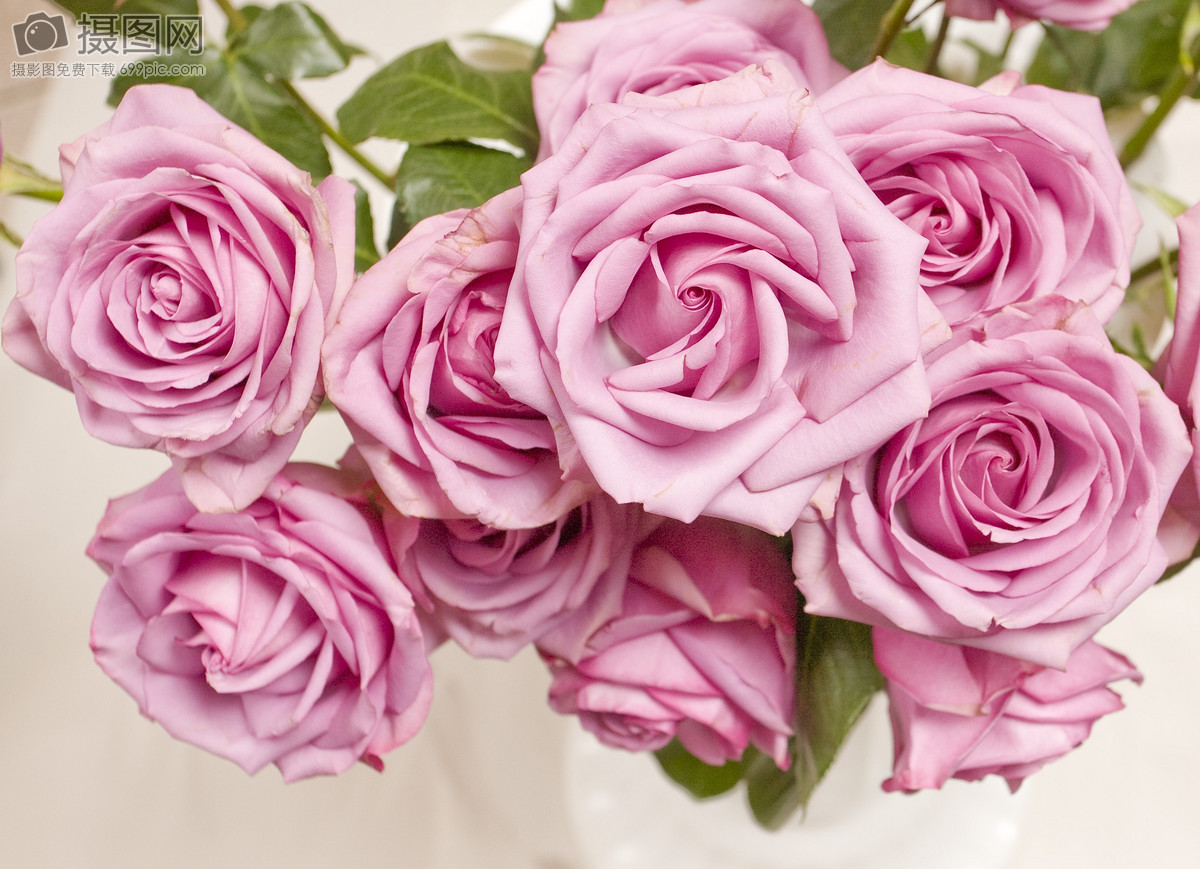 小清新设计
小清新设计
小清新设计
This PPT template for the rice husk designer pencil demo works, focusing on the production of high-end design templates, I hope to help your demonstration
This PPT template for the rice husk designer pencil demo works, focusing on the production of high-end design templates, I hope to help your demonstration
This PPT template for the rice husk designer pencil demo works, focusing on the production of high-end design templates, I hope to help your demonstration
专注演示
专注演示
专注演示
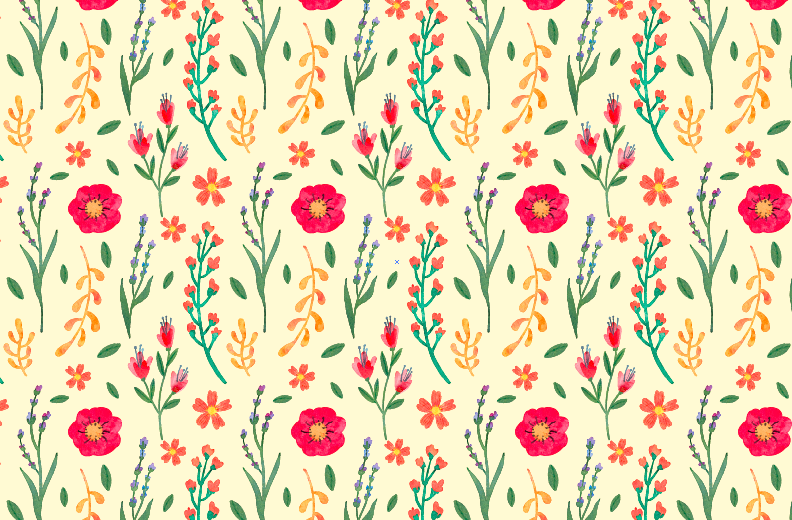 02
标题
This PPT template for the rice husk designer pencil demo works, focusing on the production of high-end design templates, I hope to help your demonstration
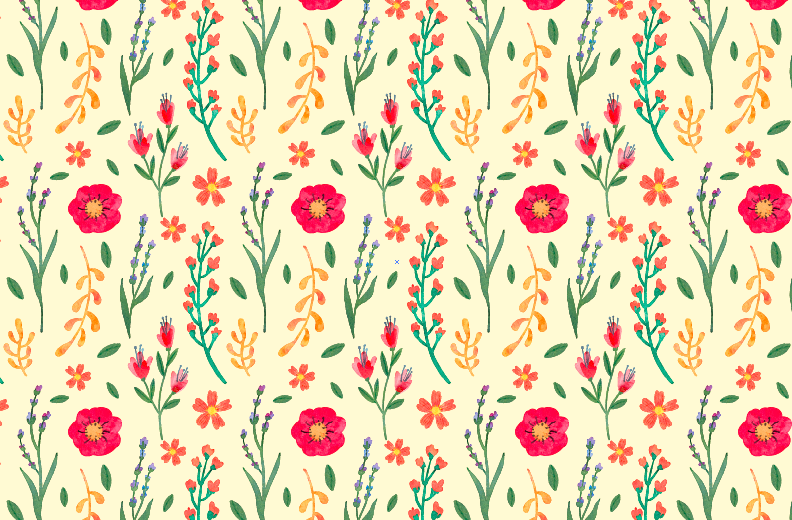 标题
柱形图图表
This PPT template for the rice husk designer pencil demo works, focusing on the production of high-end design templates, I hope to help your demonstration
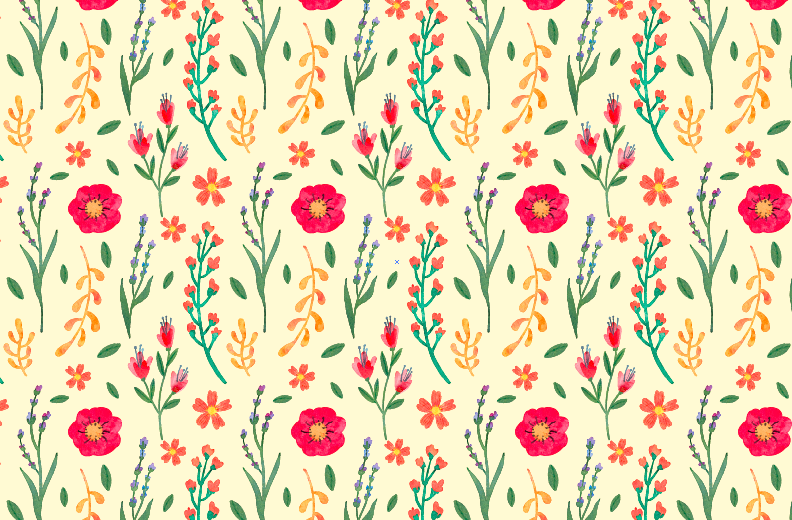 标题
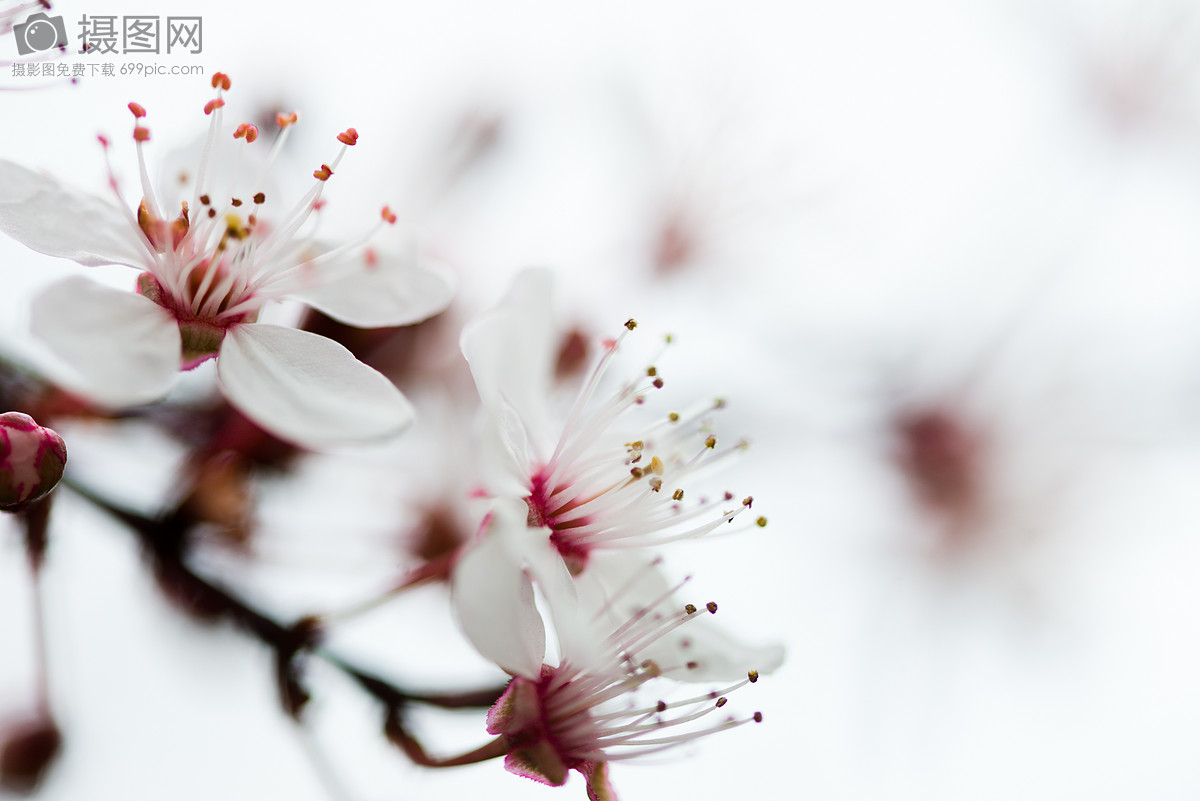 小清新演示设计
contents
小清新设计
小清新设计
This PPT template for the rice husk designer pencil demo
This PPT template for the rice husk designer pencil demo
小清新设计
小清新设计
This PPT template for the rice husk designer pencil demo
This PPT template for the rice husk designer pencil demo
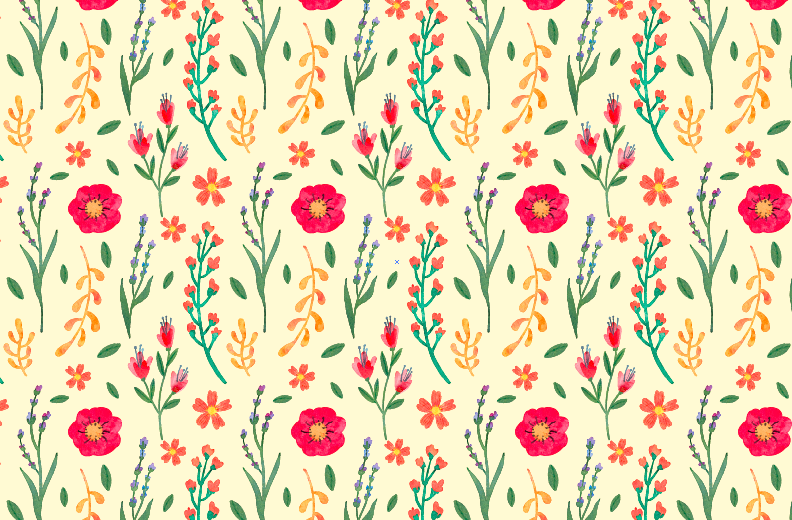 标题
小清新表格
This PPT template for the rice husk designer pencil demo works, focusing on the production of high-end design templates, I hope to help your demonstration
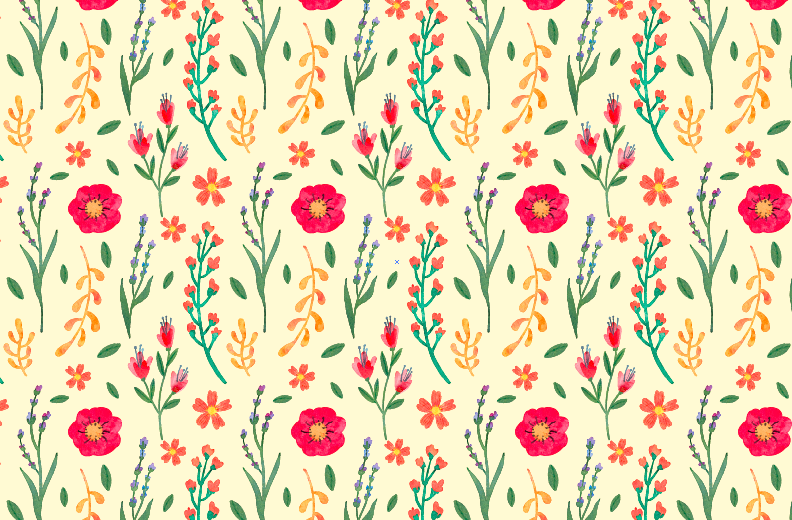 03
标题
This PPT template for the rice husk designer pencil demo works, focusing on the production of high-end design templates, I hope to help your demonstration
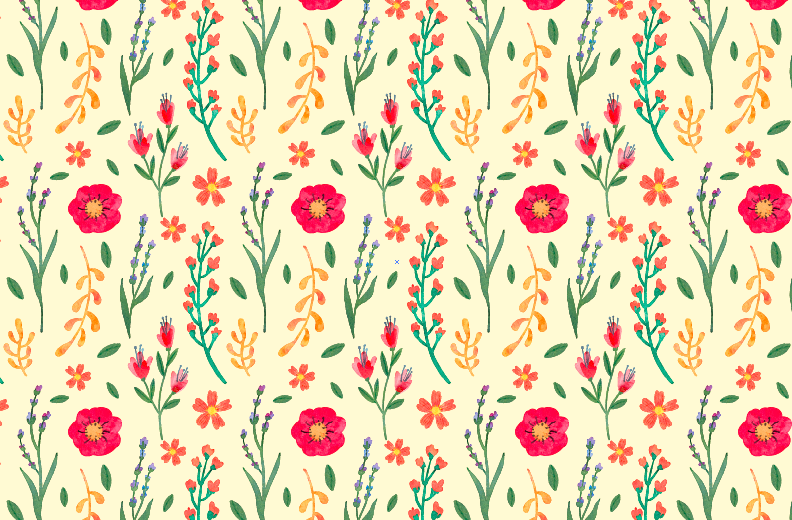 标题
小清新设计
小清新设计
This PPT template for the rice husk designer pencil demo works, focusing
This PPT template for the rice husk designer pencil demo works, focusing
01
01
小清新设计
小清新设计
This PPT template for the rice husk designer pencil demo works, focusing
This PPT template for the rice husk designer pencil demo works, focusing
03
04
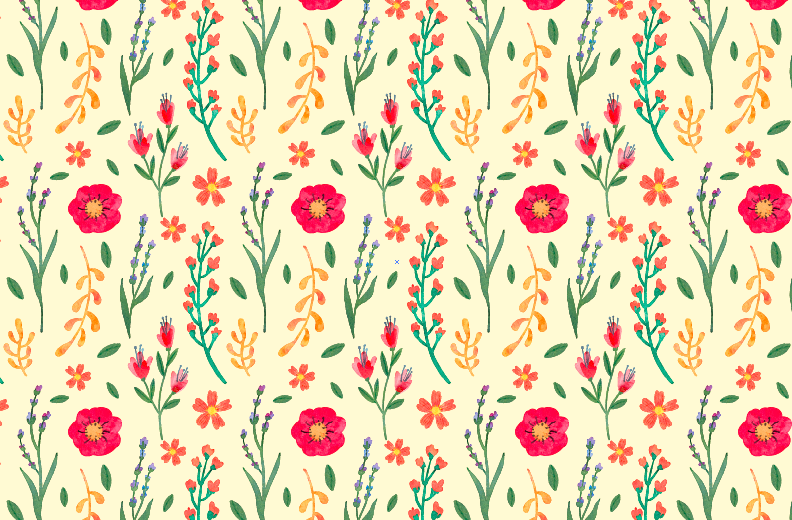 标题
折线图设计
This PPT template for the rice husk designer pencil demo works, focusing on the production of high-end design templates, I hope to help your demonstration
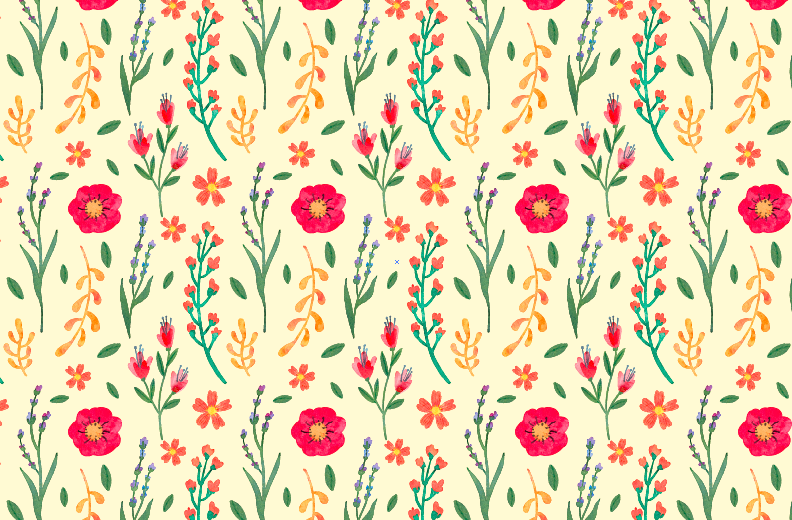 标题
小清新设计
小清新设计
小清新设计
小清新设计
This PPT template for the rice husk designer pencil demo works, focusing on the production of high-end design templates, I hope to help your demonstration
This PPT template for the rice husk designer pencil demo works, focusing on the production of high-end design templates, I hope to help your demonstration
This PPT template for the rice husk designer pencil demo works, focusing on the production of high-end design templates, I hope to help your demonstration
This PPT template for the rice husk designer pencil demo works, focusing on the production of high-end design templates, I hope to help your demonstration
专注演示
专注演示
专注演示
专注演示
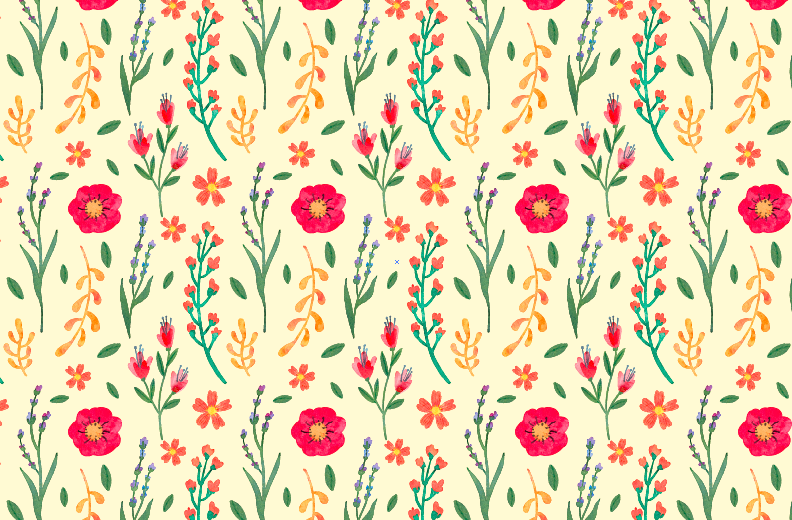 04
标题
This PPT template for the rice husk designer pencil demo works, focusing on the production of high-end design templates, I hope to help your demonstration
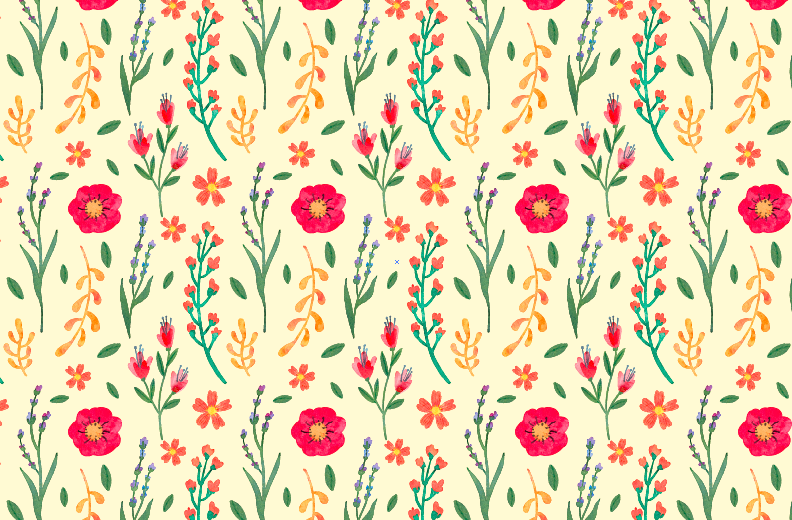 标题
This PPT template for the rice husk designer pencil demo works, focusing on the production of high-end design templates, I hope to help your demonstration
01
02
03
This PPT template for the rice husk designer pencil demo works, focusing on the production of high-end design templates, I hope to help your demonstration
This PPT template for the rice husk designer pencil demo works, focusing on the production of high-end design templates, I hope to help your demonstration
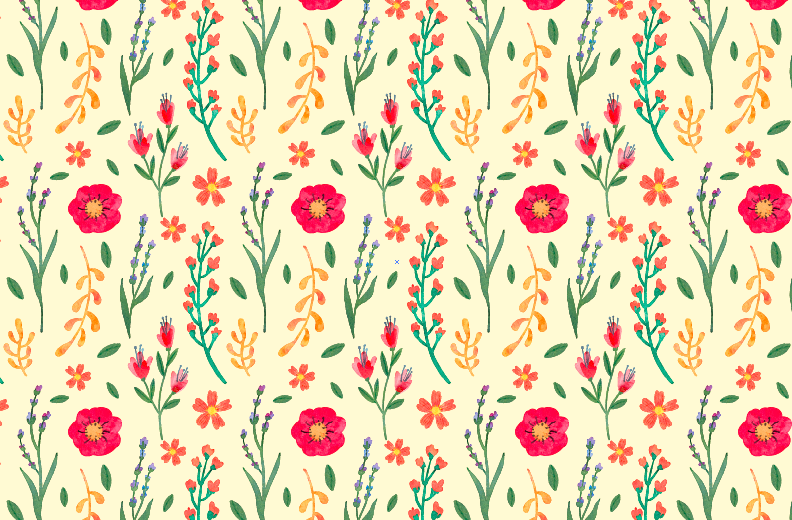 标题
小清新设计
小清新设计
小清新设计
01
This PPT template for the rice husk designer pencil demo works, focusing on the production of high-end design templates, I hope to help your demonstration
02
This PPT template for the rice husk designer pencil demo works, focusing on the production of high-end design templates, I hope to help your demonstration
03
This PPT template for the rice husk designer pencil demo works, focusing on the production of high-end design templates, I hope to help your demonstration
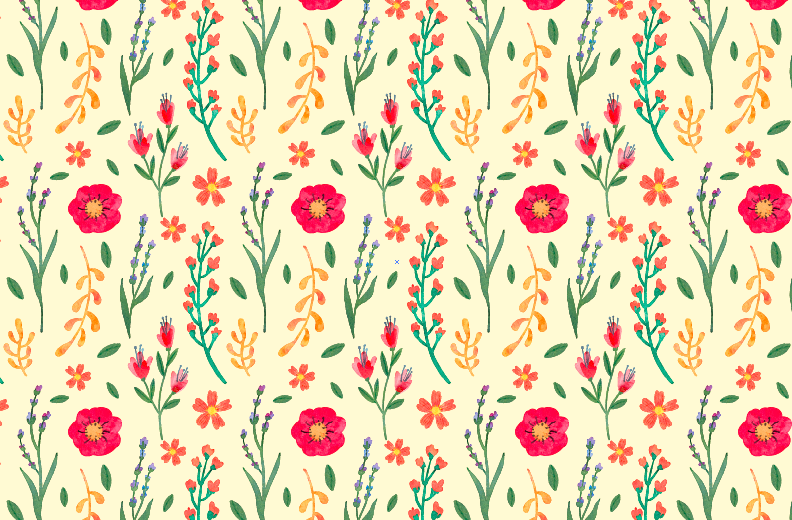 2017
谢谢您的超级耐心倾听
FLOWER SIMPLE SMALL FRESH UNIVERSAL DEMO TEMPLATE
完毕